ВНЕДРЕНИЕ МАРКИРОВКИ ЛЕКАРСТВ. 
МИРОВЫЕ ПРАКТИТКИ
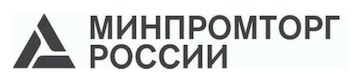 Россия: 
Поручение о создании концепции системы мониторинга - 02.2015 г.
Внесение изменений
в НПА России   - 12.2017 г.
смена оператора - 11.2018 г.
принятие постановление - 12.2018 г.
Сериализация     -     01.2020 г.
Агрегация            -     01.2020 г.
США:
Принятие решения - 11.2013 г.
Сериализация -  11.2017 г.
 (из-за неготовности
   производителей)
Срок перенесен на 11.2018 г.
Агрегация         -   11.2023 г.
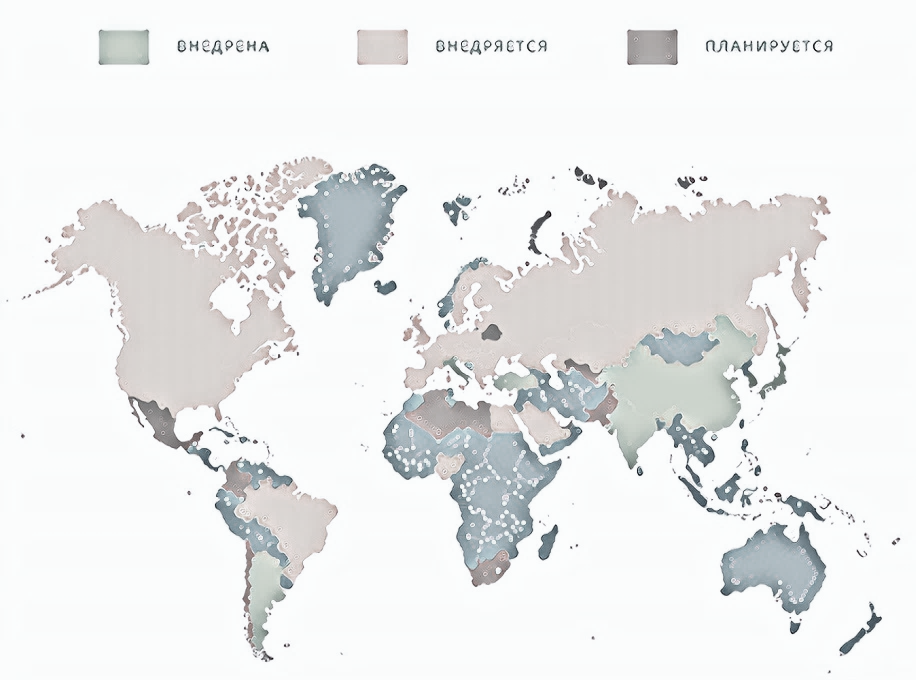 Китай:
Принятие решения - 2008 г.
Сериализация -  12.2015 г.
 Отложено в - 02.2016 г.
Агрегация - 12.2015 г.
 Отложено в - 02.2016 г.
Начали разработку новой системы - 2018 г.
Планируемый срок внедрения 2020 - 2022 гг.
Бразилия:
Принятие решения - 11.2009 г.
Сериализация:
                 Для 3 ЛС -  08.2018 г.
                Все ЛС     -   04.2022 г.
Агрегация:
                 Для 3 ЛС -  08.2018 г.
                Все ЛС     -   04.2022 г.
Южная Корея:
Принятие решения - 2007 г.
Пакетная кодировка - 01.2013 г.
Сериализация  -  01.2016 г.
Агрегация          - нет
Аргентина:
Принятие решения - 2011 г.
Сериализация:
     88 нозологий -  05.2011 г.
   219 нозологий -  03.2012 г.
      11 нозологий -  01.2013 г.
      Все ЛС             -  01.2015 г.
Агрегация:                 нет
Япония:
Принятие решения - 2013 г.
Сериализация          -  01.2015 г.
Для отдельных ЛП - 04.2023 г.
Агрегация                 - 04.2021 г.
Для отдельных ЛП - 04.2023 г.
Египет:
Принятие решения - 09.2017 г.
Сериализация  -  09.2018 г.
Агрегация         -  09.2018 г.
(Внедрение Турецкой модели)
ЕС*:
Принятие решения - 2011 г.
Сериализация - старт 02.2019 г. (все предприятия ЕС  - к 02.2025 г.;
распространяется не на все препараты)
Агрегация - решение не принято
Турция:
Принятие решения - 2009 г.
Сериализация -  01.2010 г.
Агрегация         - 01.2012 г.
Австралия:
Принятие решения - 2016 г.
Сериализация -  решение не принято.
Агрегация - решение не принято
пакетная кодировка - 09.2020 г.
ВНЕДРНИЕ МАРКИРОВКИ В РОССИИ.
НОРМАТИВНЫЕ ДОКУМЕНТЫ
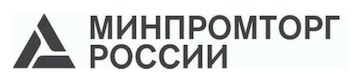 Поручение Президента РФ от 20.02.2015 № Пр-­285
Приказом МЗ РФ от 30.11.2015 № 866  была утверждена Концепция
ПП РФ от 24.01.2017 № 62 - проведение эксперимента
Федеральный закон от 28.12.2017 № 425-ФЗ изменения в ФЗ «Об обращении ЛС»
ПП РФ от 30.12.2017 № 1715 продление эксперимента до  01.02.19
Метод. рекомендации от 23.04.2018 подготовлено и утверждено МЗ
Распоряжение Правительства РФ от 28.04.2018 № 791-р (криптозащита и плата за код)
ПП РФ от 28.08.2018 №1018
Распоряжение Правительства РФ от 18.12.2018  № 2828-р
БЕЗ КРИПТОКОДА
ПП РФ от 14.12.2018 №№ 1556, 1557, 1558
С КРИПТОКОДОМ
2015
2019
2020
2016
2018
2017
1 января 2020 г. маркировка всех лекарственных препаратов
Основные функции участников информационного взаимодействия в рамках функционирования: 
− получение отчетности с целью анализа рынка ЛП и мониторинга структуры государственных закупок ЛП; 
− мониторинг и учет выпуска ЛП на территории Российской Федерации
обязательность нанесения средств идентификации на упаковки всех ЛП с 01.01.2020. Полномочия Правительства - дополнительно устанавливать сроки и требования по маркировке ЛП из 7ВЗН и ЖНВЛП
продление эксперимента до 31.12.2019, оператор ИС МДЛП ООО «ЦРПТ Оператор»
Положение о системе мониторинга
ВЗН: регистрация в системе с 01.07.2019. Обеспечить нанесение кода с 01.10.2019
ПРАВИЛА размещения общедоступной информации
МЗ РФ по  согласованию с МПТ утверждаются методические рекомендации, которыми устанавливаются  в том числе:	
требования к информационной системе;  требования к оборудованию, используемому  для считывания кодов
Порядок взаимодействия с другими ИС, Требования к ФГИС МДЛП
ООО «Оператор-ЦРПТ» является организацией, уполномоченной на осуществление функций оператора системы
дополнительный код проверки с использованием российских криптошифровальных технологий, координатор – МПТ
2